Hutterthal CHURCHShaLom Readers 2020
Ages 4 and Up
Requirements
Children read 7 books.
Children create 2 projects based on the books they’ve read.
Once the requirements are completed the children earn a book of their choice.
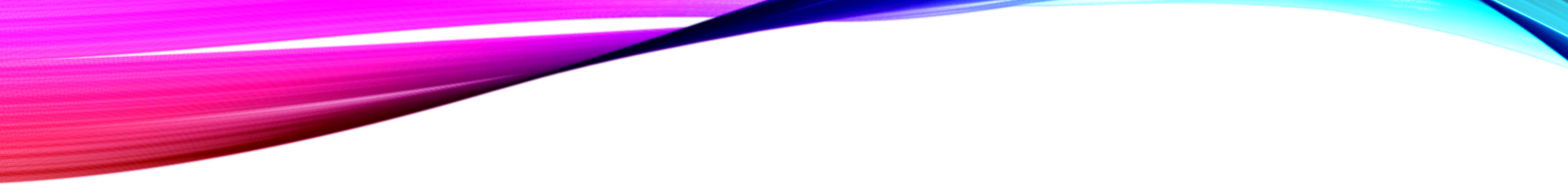 McKoen
One Smile
I liked this book because it is about making people feel better.  Smiling at one person can change everything for them. Then they can make things better for other people.
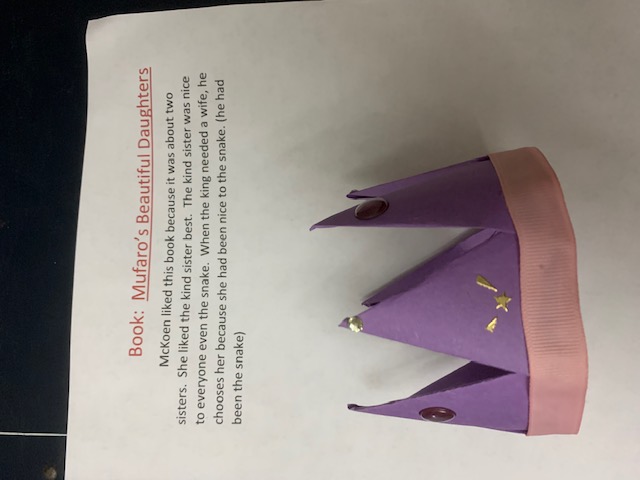 McKoen
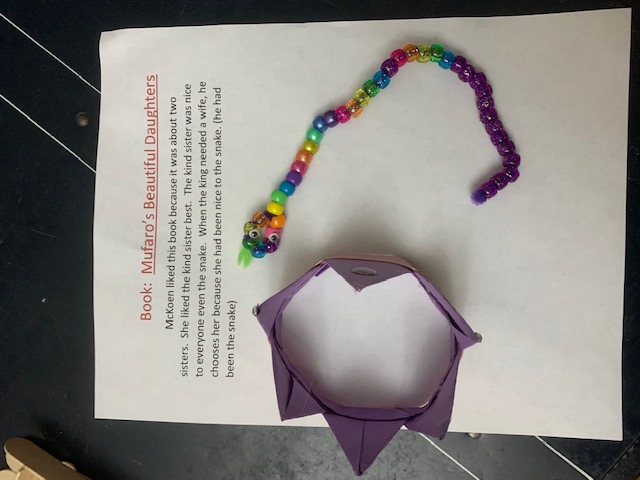 McKoen liked this book because it was about two sisters. She liked the kind sister best. The kind sister was nice to everyone even the snake. When the king needed a wife, he chooses her because she had been nice to the snake (he had been the snake).
McKoen
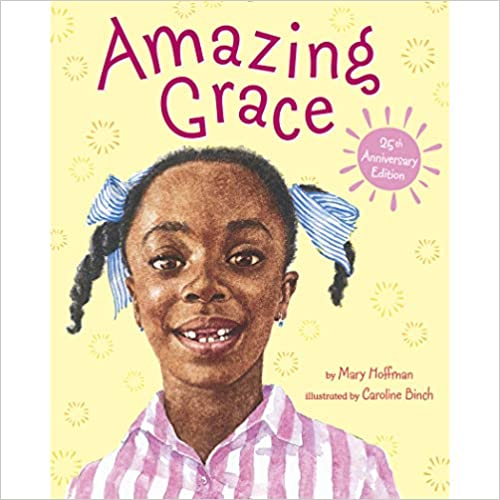 McKoen chose the book
Isaac
Faith the Cow
The book is about the Heifer Project.
Isaac
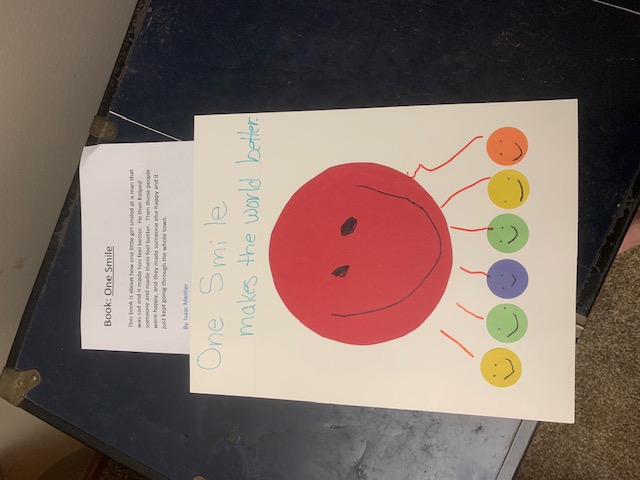 One Smile
The book is about how one little girl smiled at a man that was sad and it made him feel better. He then helped someone and made them feel better. Then those people were happy. They made someone else happy, and t just kept going through the whole town.
Egan
Book: Faith the Cow
Egan
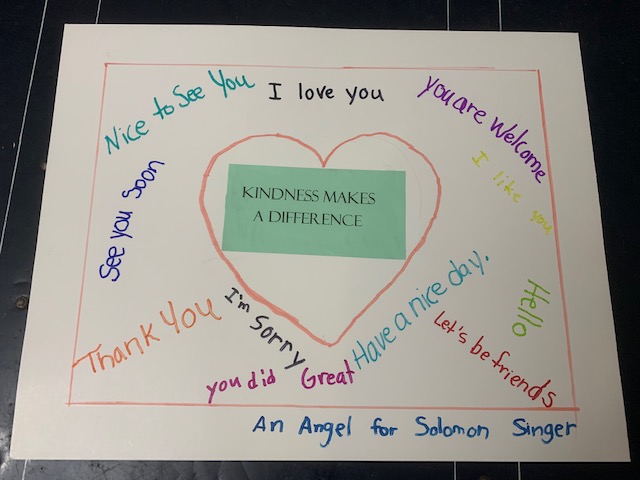 Egan and Isaac
Together, Egan and Isaac  donated to the Heifer Project, Heifer International. Below are the notes from Heifer International and from Egan and Isaac.
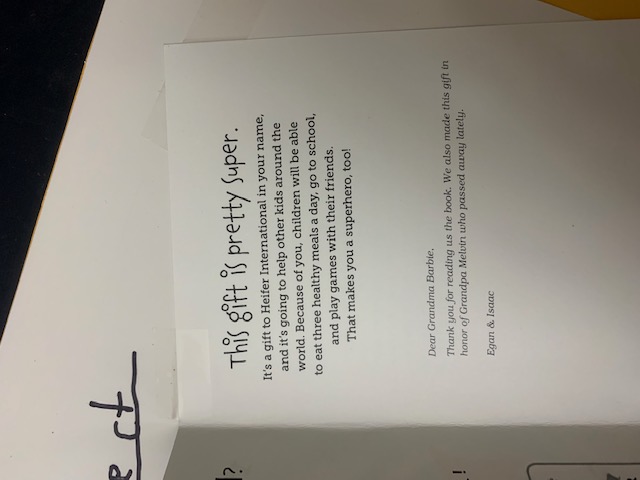 This gift is pretty super.
It’s a gift to Heifer International in your name, and it’s going to help other kids around the world. Because of you, children will be able to eat three healthy meals a day, go to school, and play games with their friends. That makes you a superhero, too!
Isaac
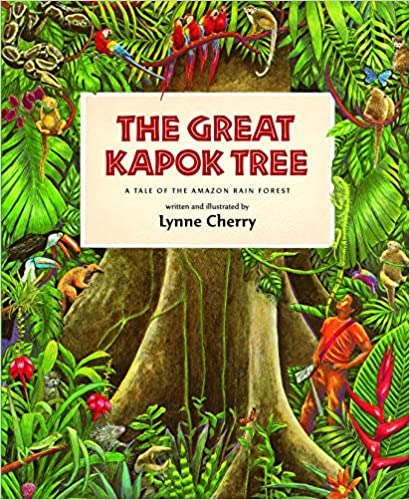 Isaac chose the book
Egan
Egan chose the book
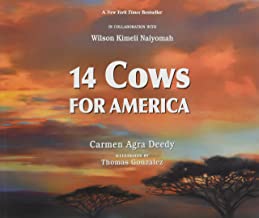 Bridget
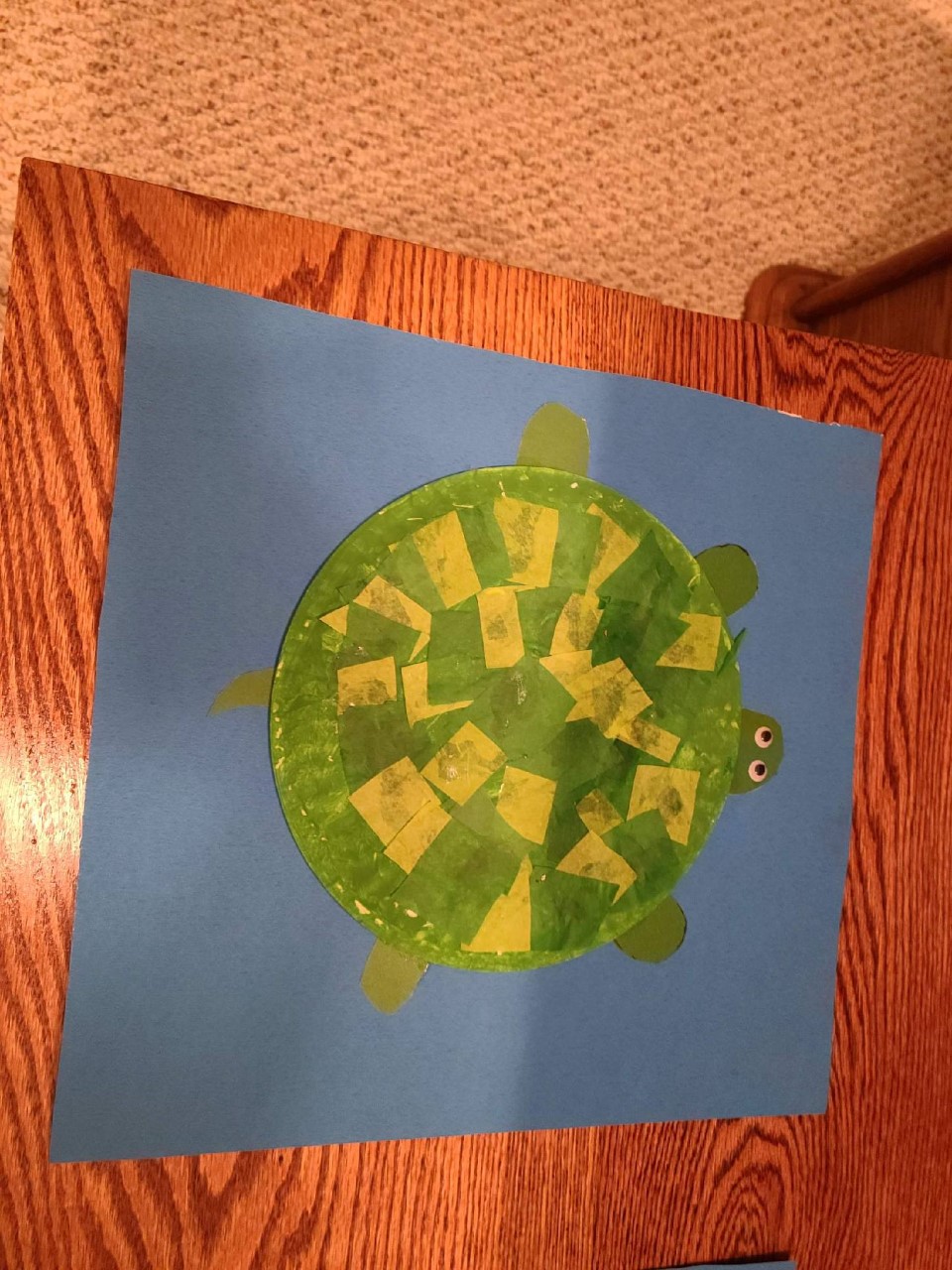 Old Turtle
Bridget
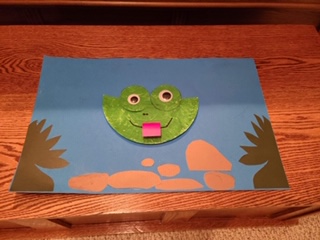 It’s Mine!
Bridget
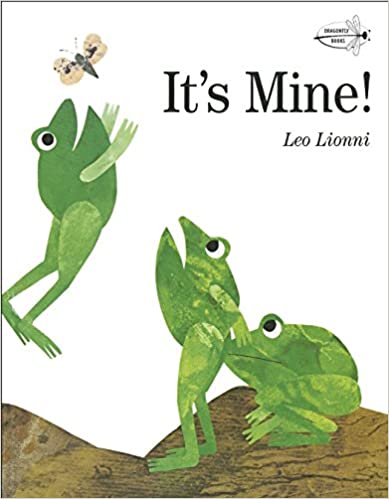 Bridget chose the book
Finley
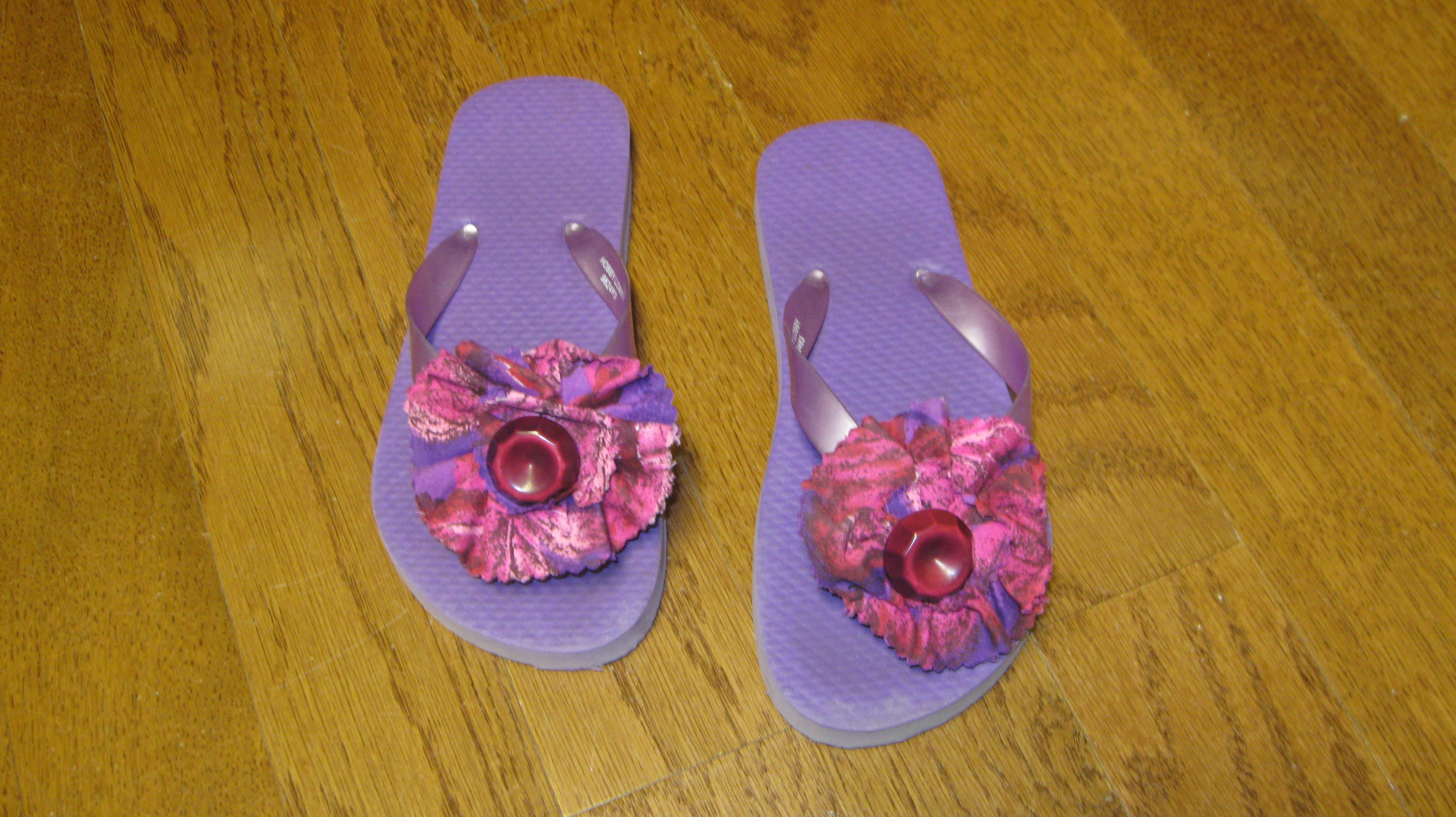 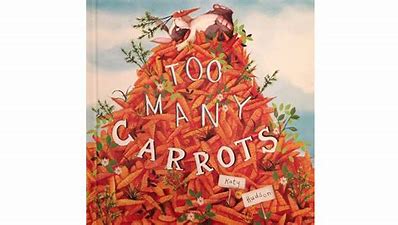 Finley
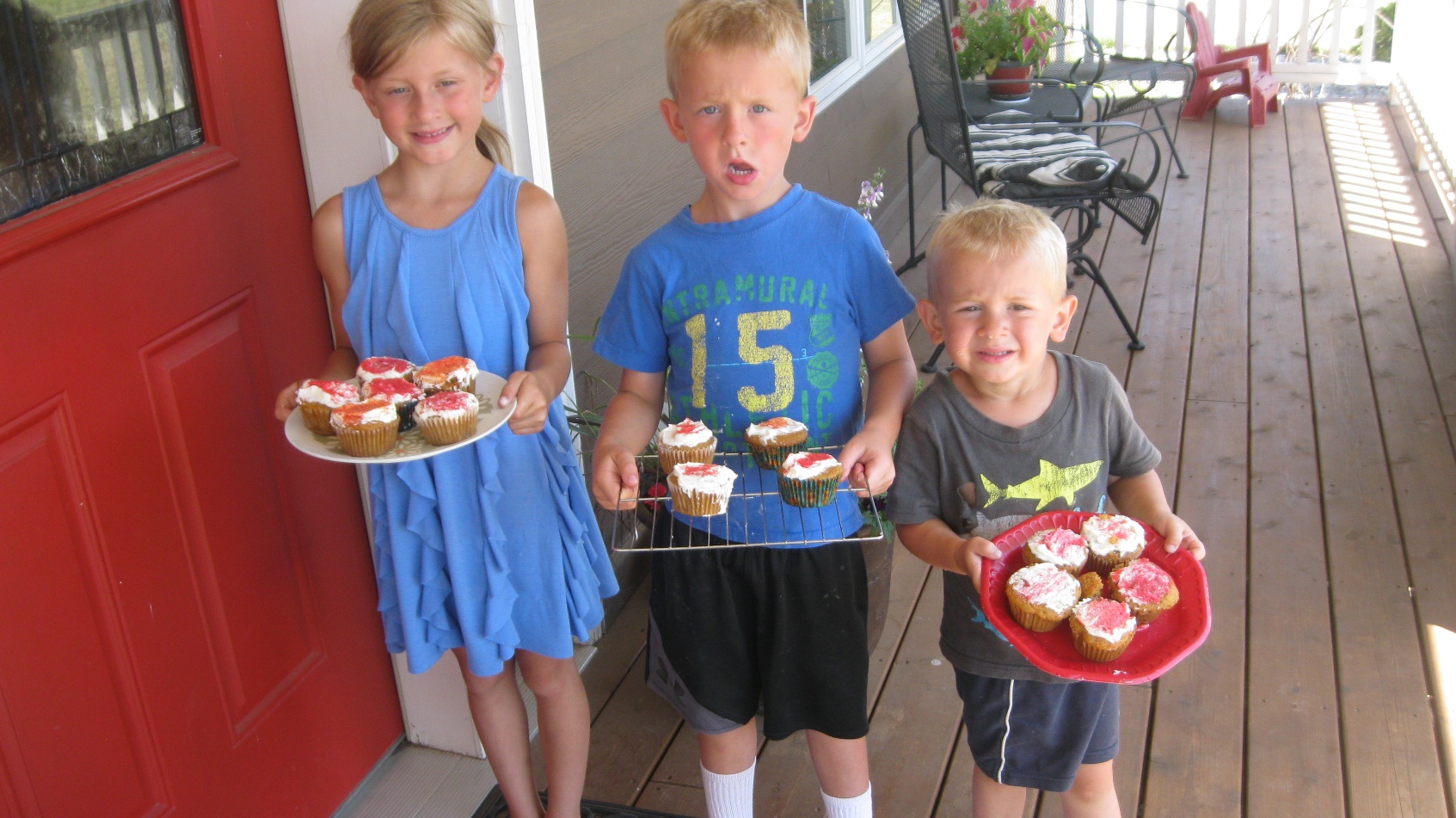 Finley and Henry made carrot muffins with their grandma and delivered them to several of her neighbors, following Rabbit’s advice that “carrots are for sharing!”
Finley
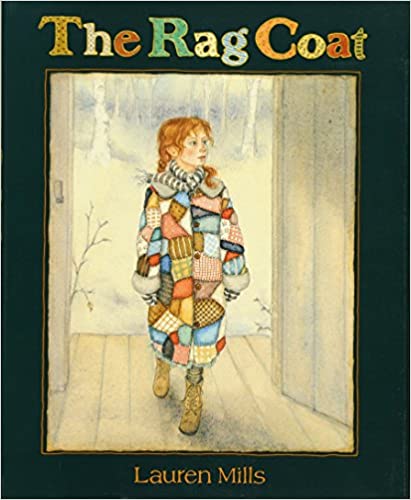 Finley chose the book
Henry
Do Unto Otters
Henry
Finley and Henry made carrot muffins with their grandma and delivered them to several of her neighbors, following Rabbit’s advice that “carrots are for sharing!”
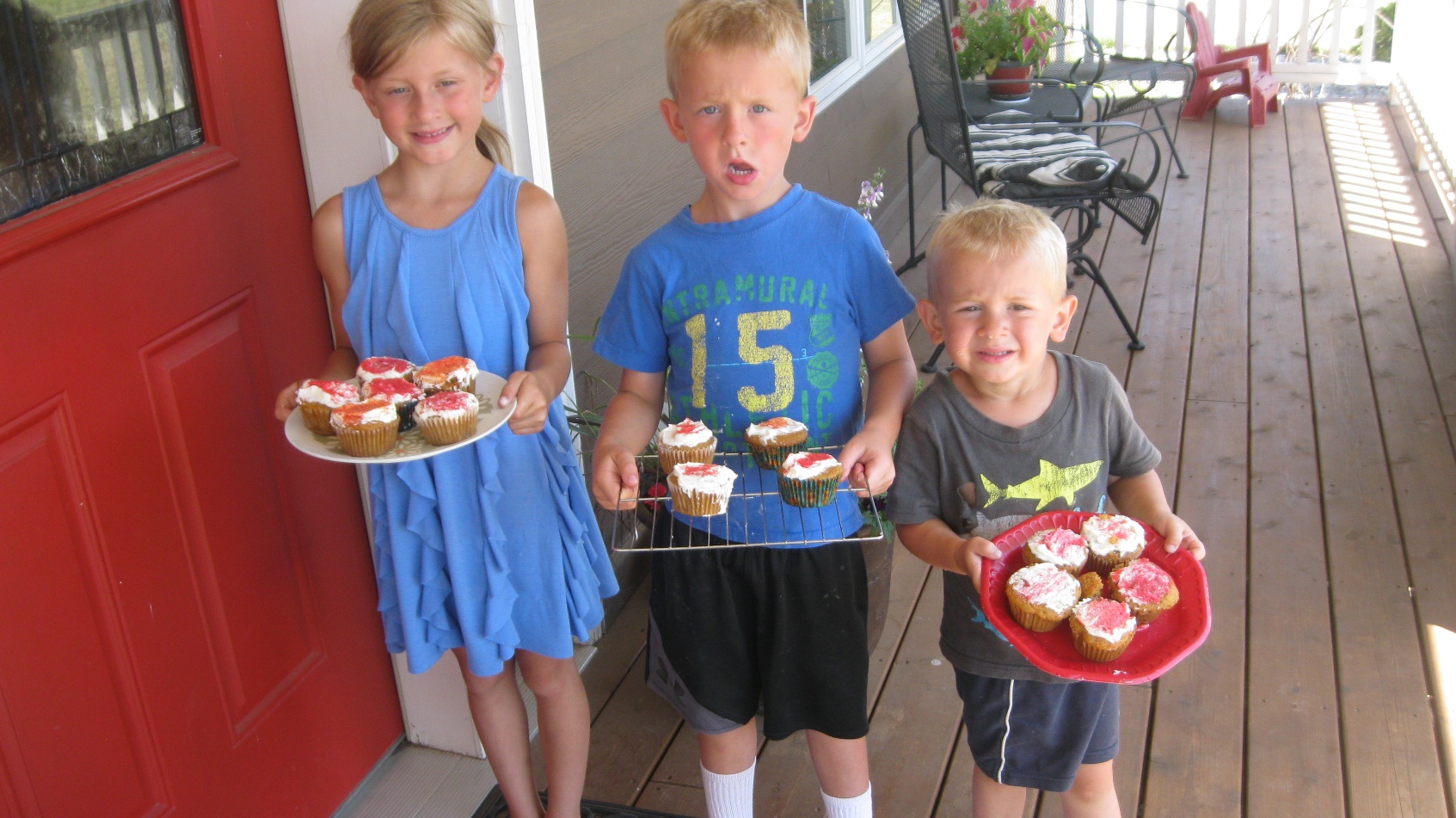 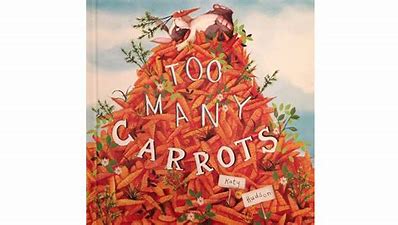 Henry
Henry chose the book
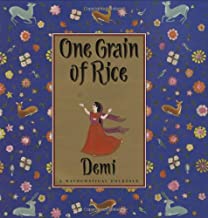 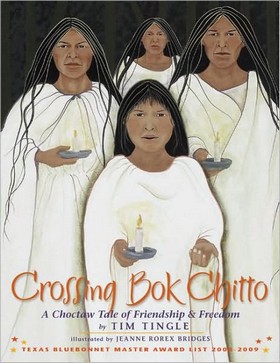 Sam
Crossing Bok Chitto by Jim Tingle.
It is a story of friends and bravery. The story takes place in Mississippi where a river called Bok Chitto was the boundary between the Choctaws and the plantations and the slaves. If a slave escaped across the river, Bok Chitto, he was free. Martha Tom is a Choctaw girl who becomes friends with Little Mo, a slave boy, and helps his family escape to freedom. Here she is helping him get across the river, stepping on certain river stones, as she helps him escape from the men trying to capture him.
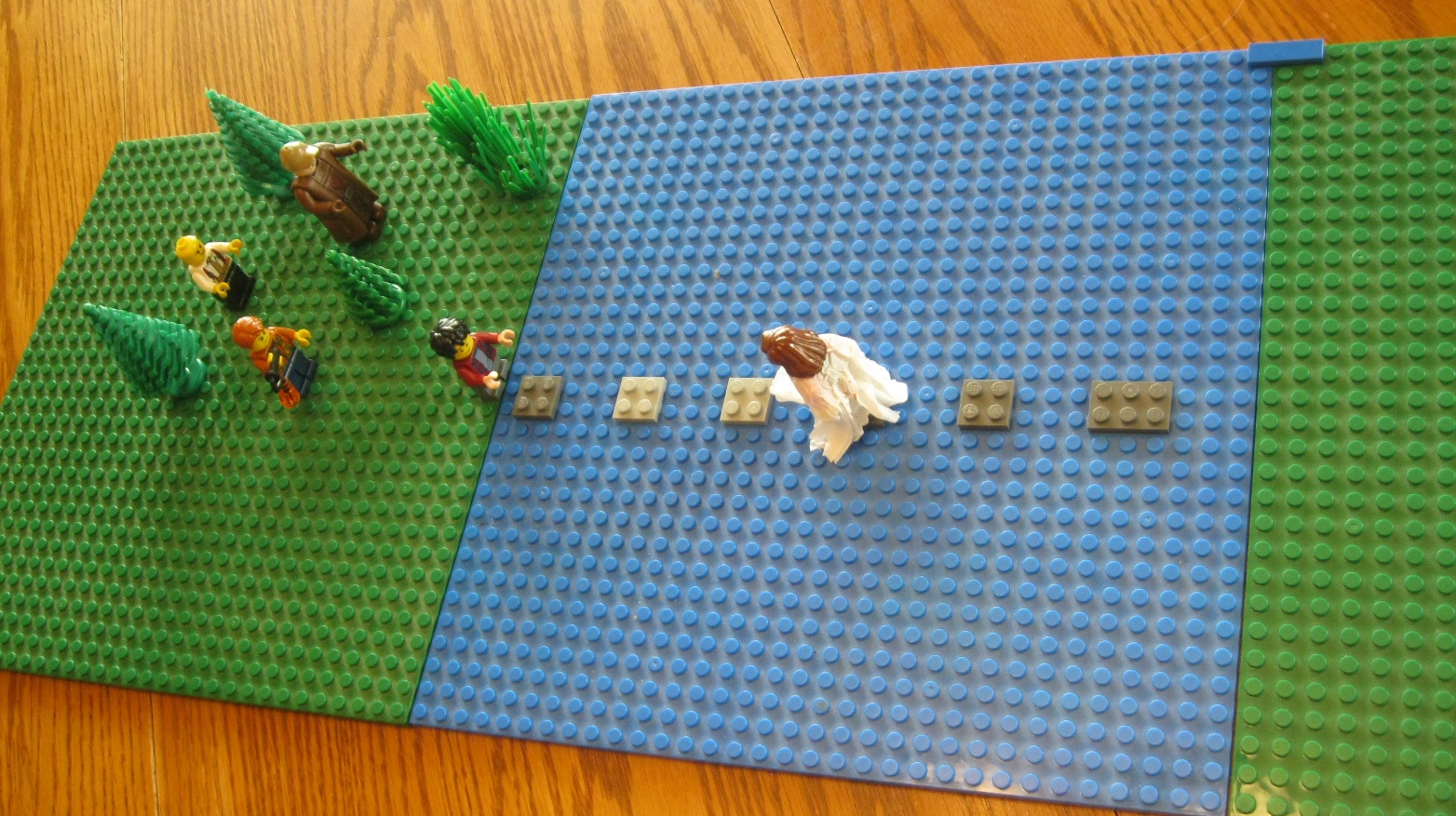 Sam
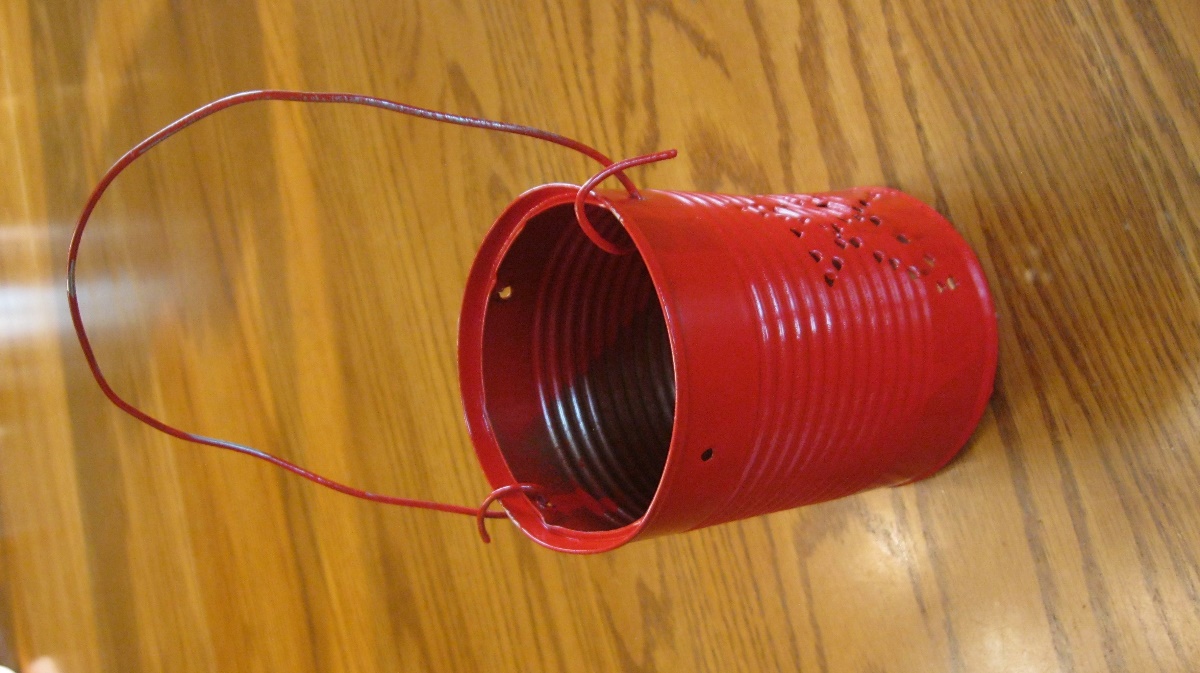 Freedom Train  is the story of Harriet Tubman and her escape from slavery on the Underground Railroad. She also helped many other slaves escape. I made a red punched tin can lantern because she always carried a lantern to help guide her way.
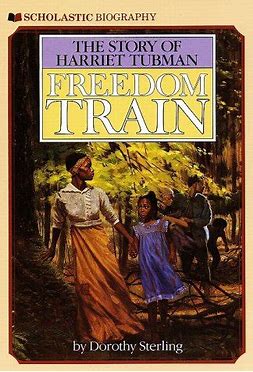 Sam
Sam chose the book
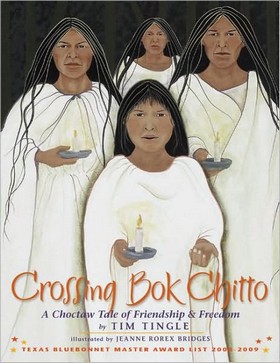 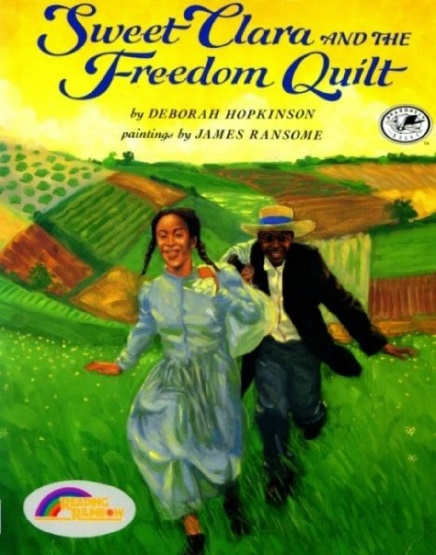 Noelle
Sweet Clara & the Freedom Quilt
Quilt patterns were used as signals to slaves to indicate when to go or where to go as they journeyed on the Underground Railroad.
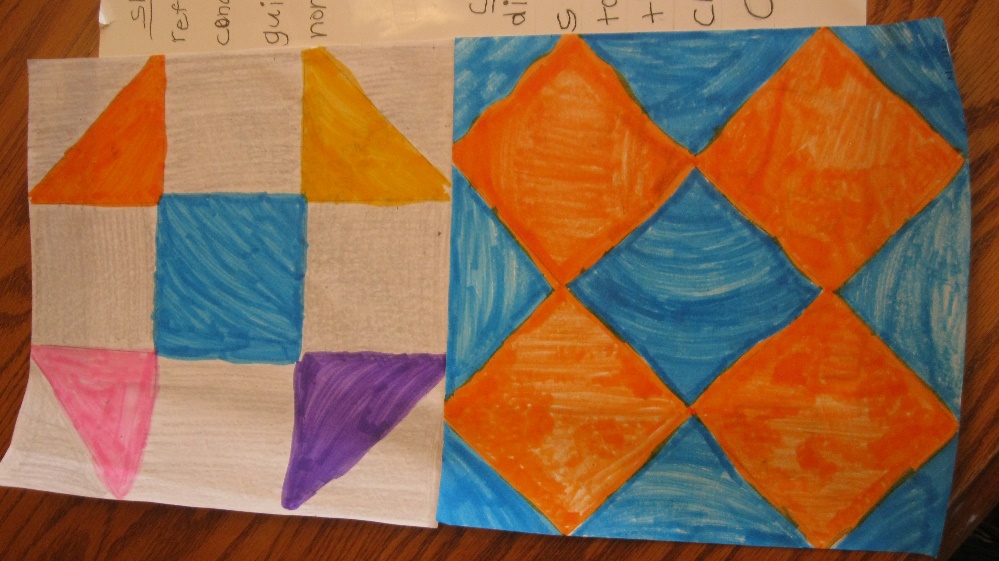 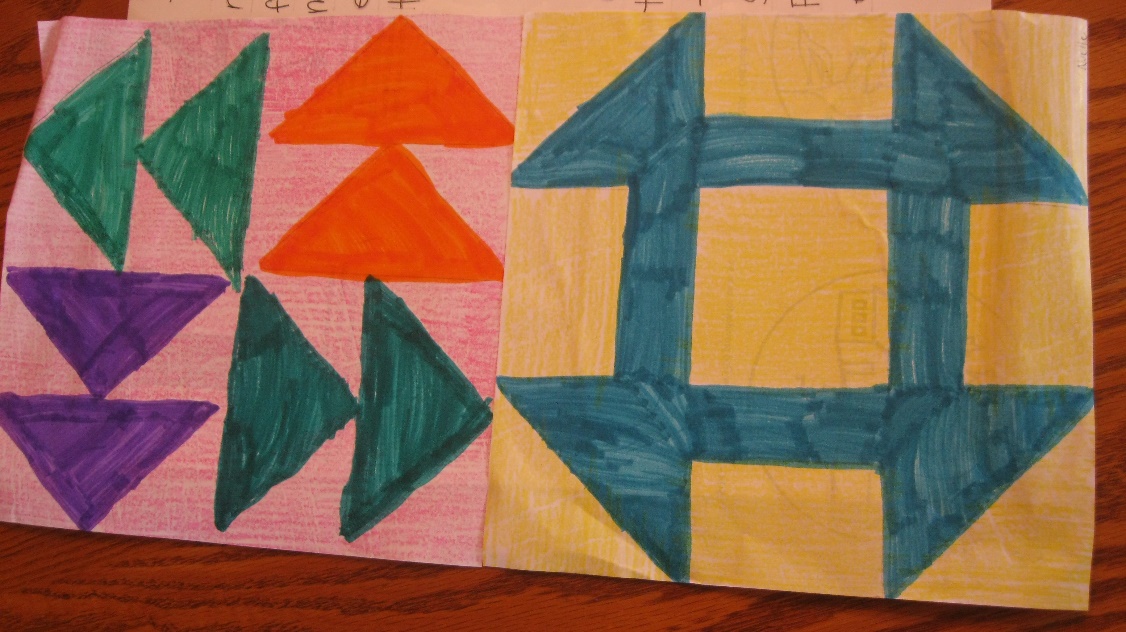 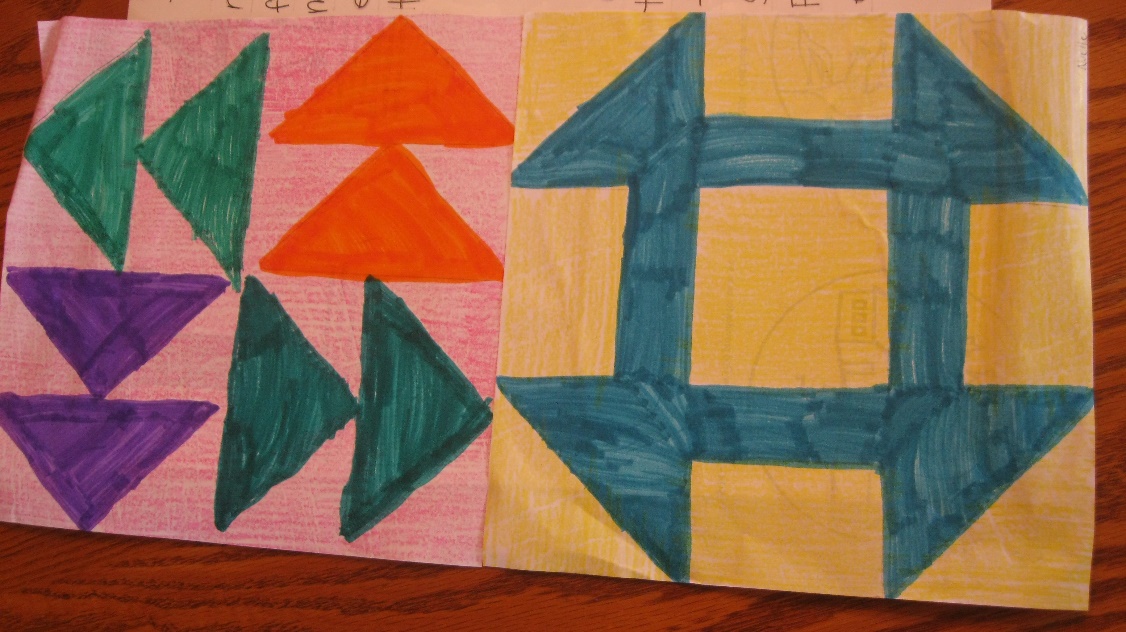 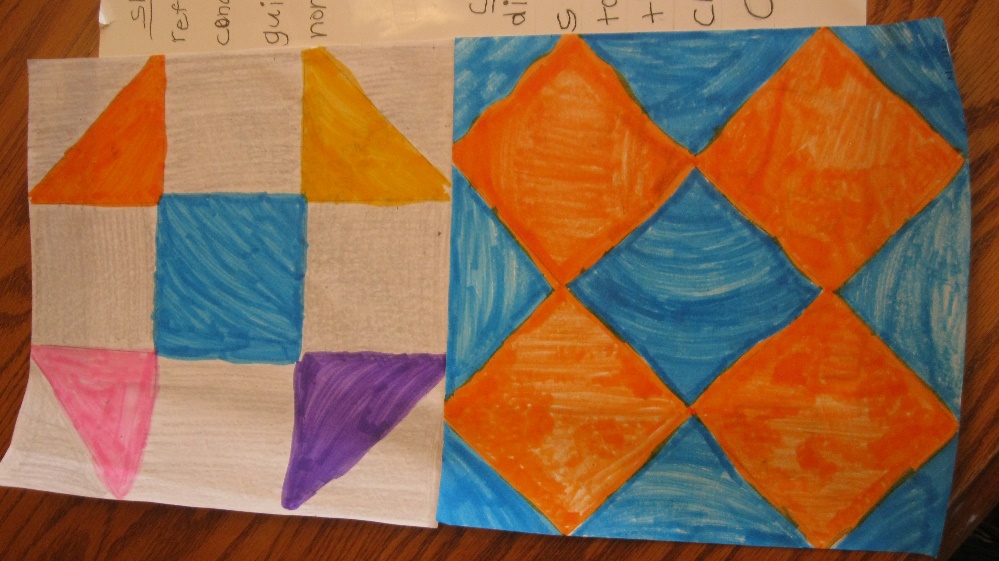 Flying Geese - instructed runaways to follow the migrating geese north in the spring
Shoofly – refers to the conductors who guided slaves north
Monkey Wrench – alerted slaves to gather tools and supplies for their escape
Crossroads – directed escaping slaves to travel to Cleveland, Ohio. The major crossroad to Canada.
Emi is sent with her family to a Japanese internment camp during WW II here in the United States.  A bracelet from her best friend is the only reminder of their friendship. It is a sad story because she loses the bracelet. But her Mom tells her she will always have the memories of her friend and she cannot lose those memories.
Noelle
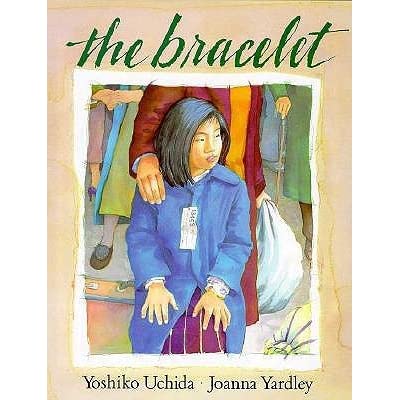 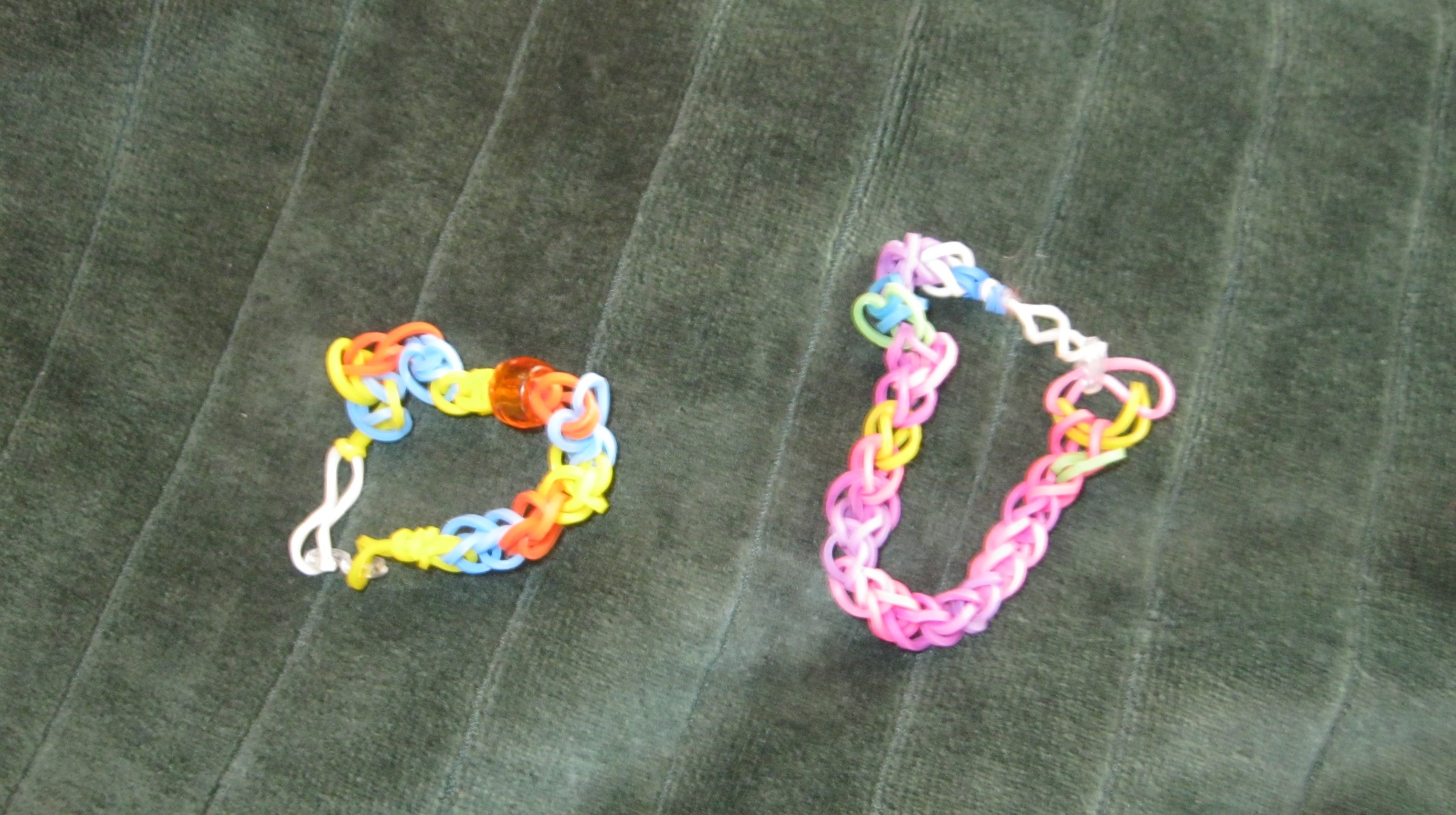 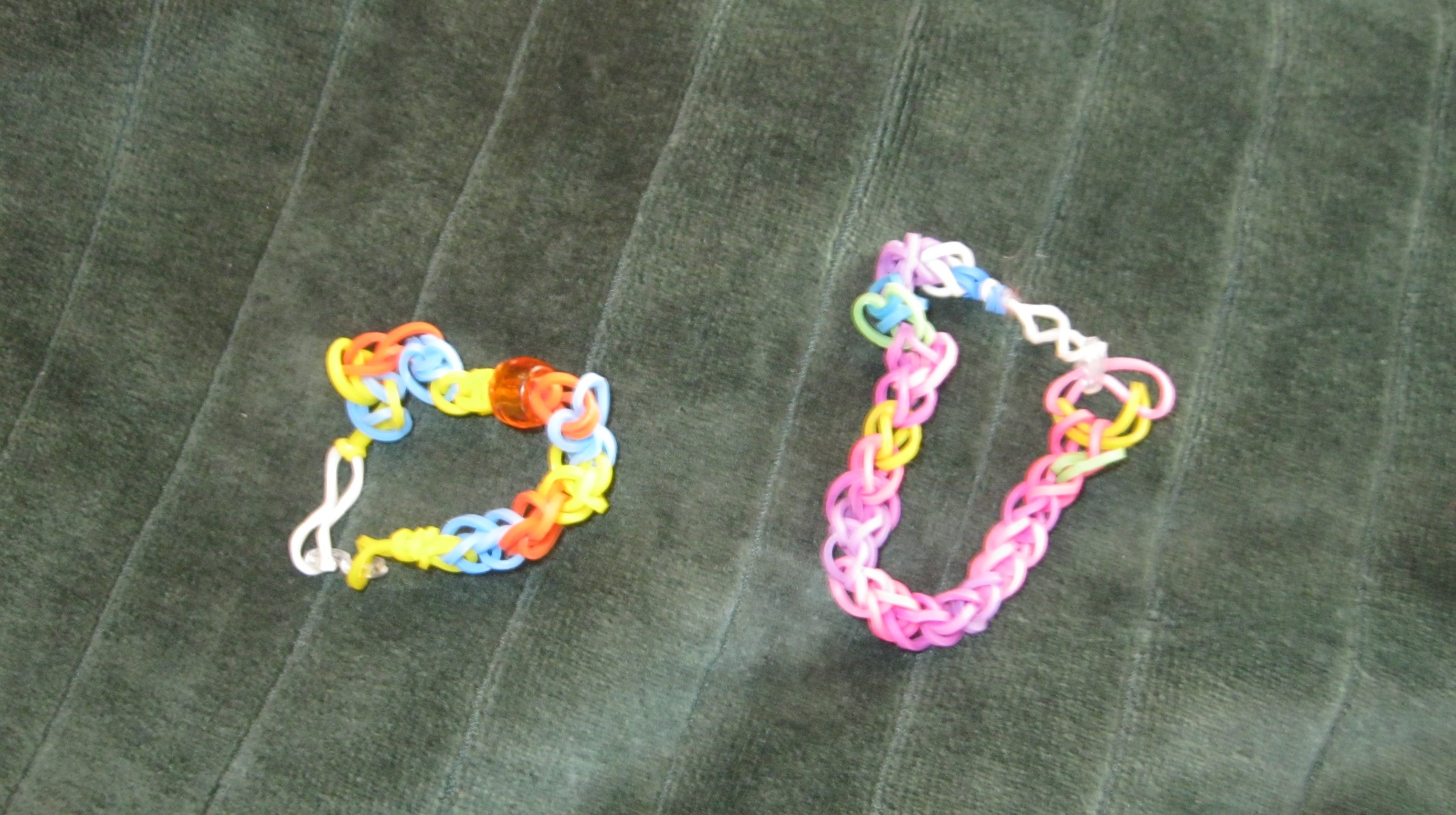 Noelle
Noelle chose the book
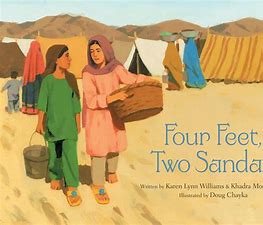 Callum
First Strawberries
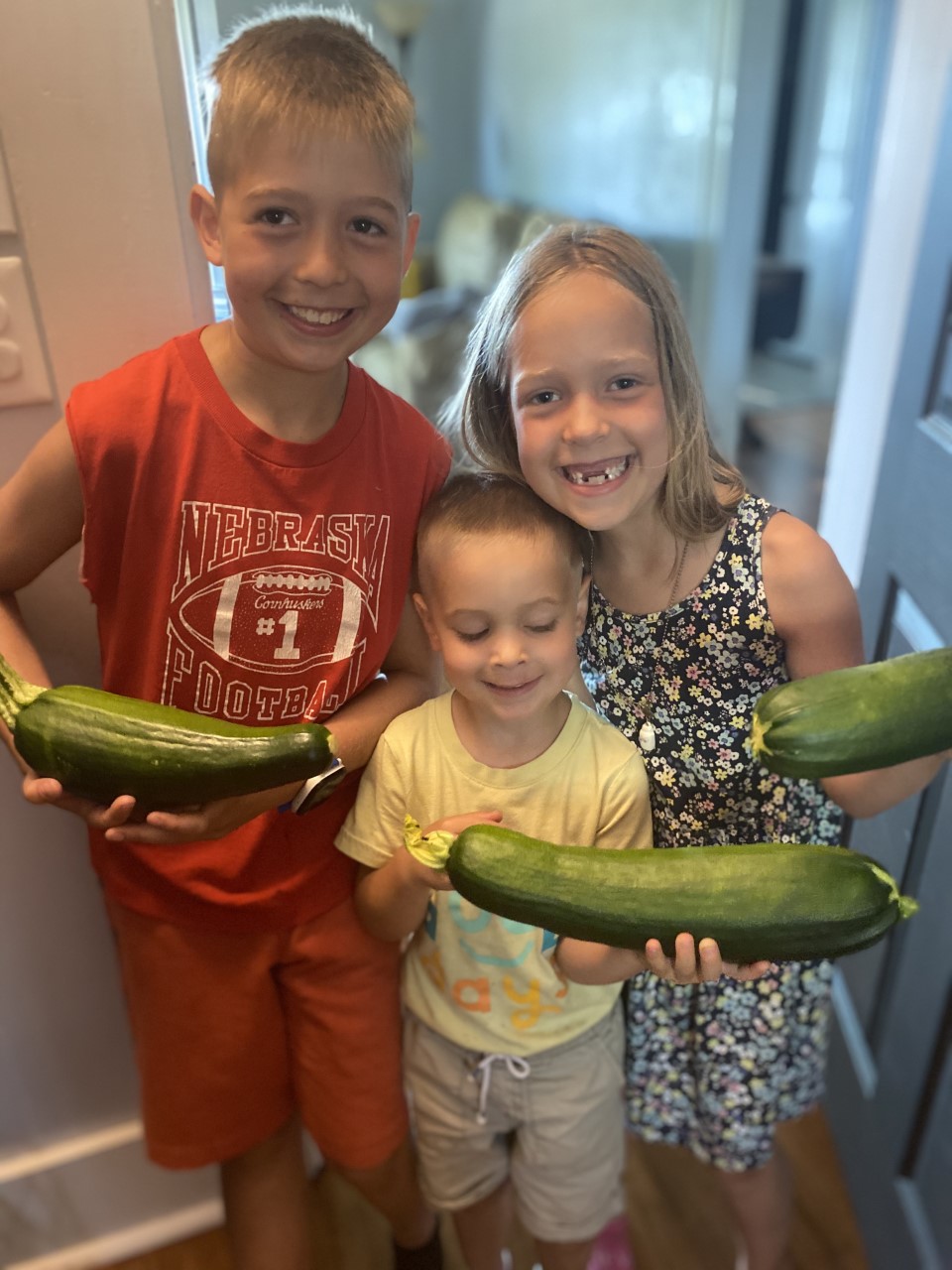 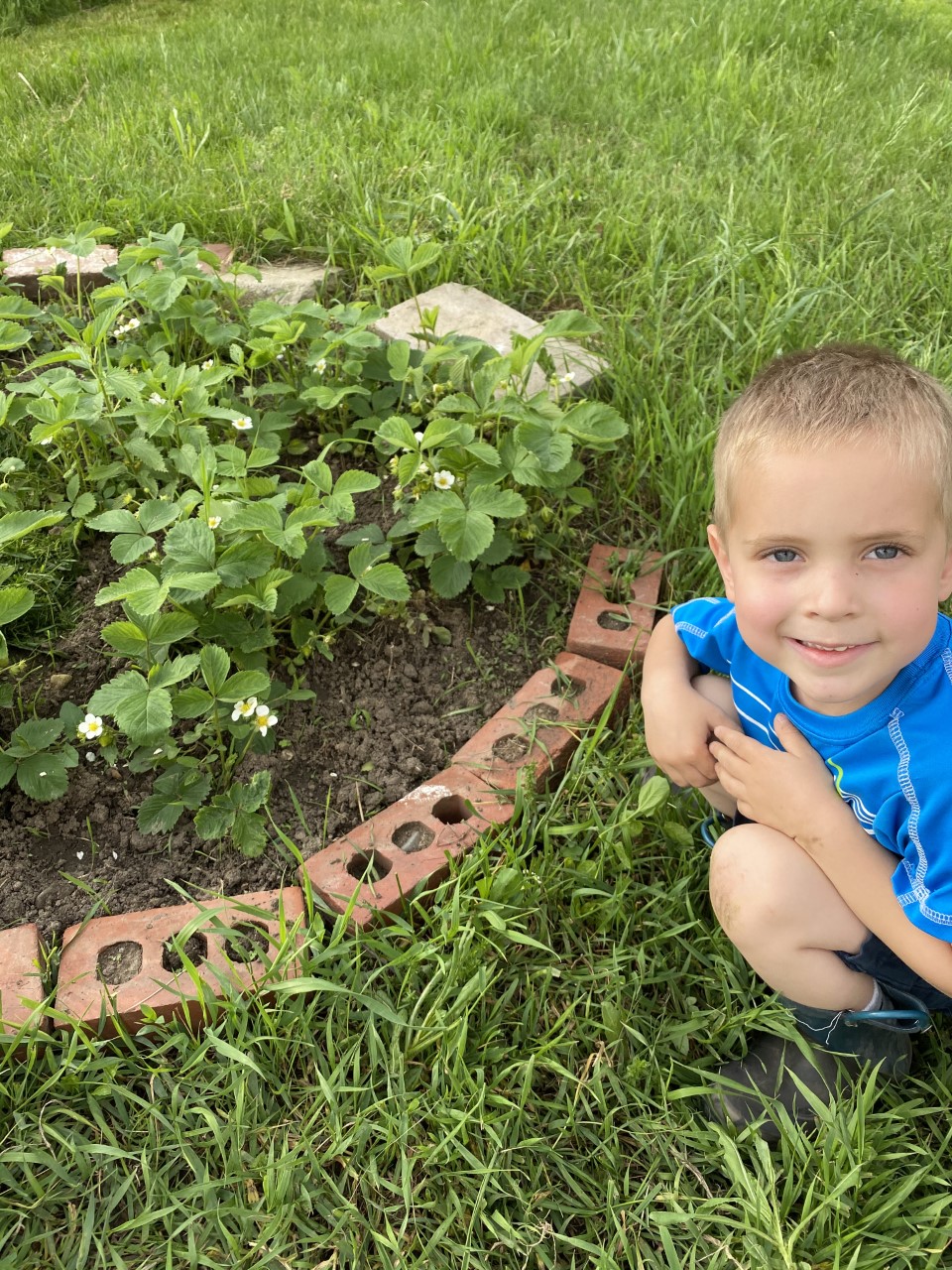 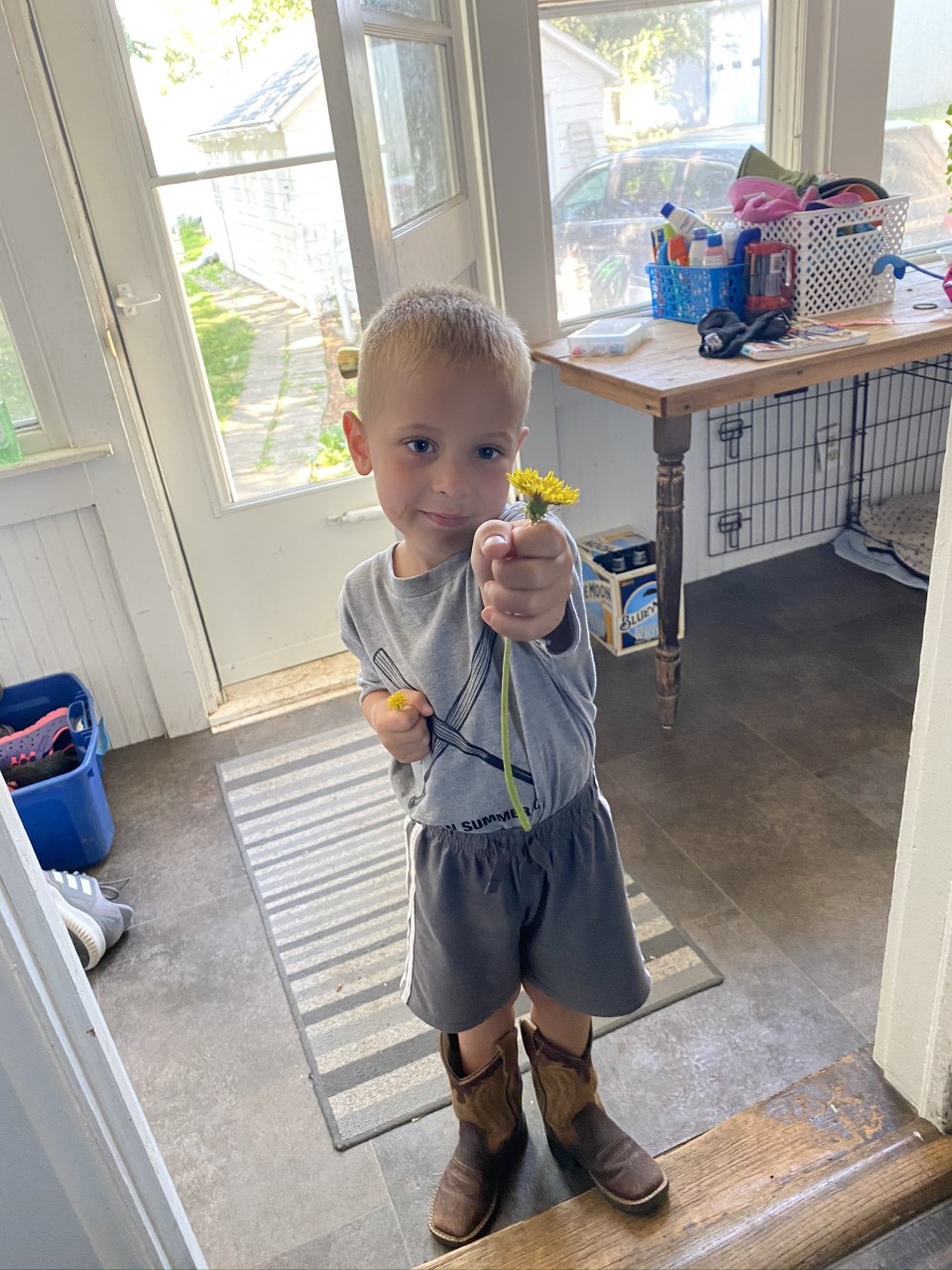 Callum
Just a Dream

Picking up trash along the side of the road.
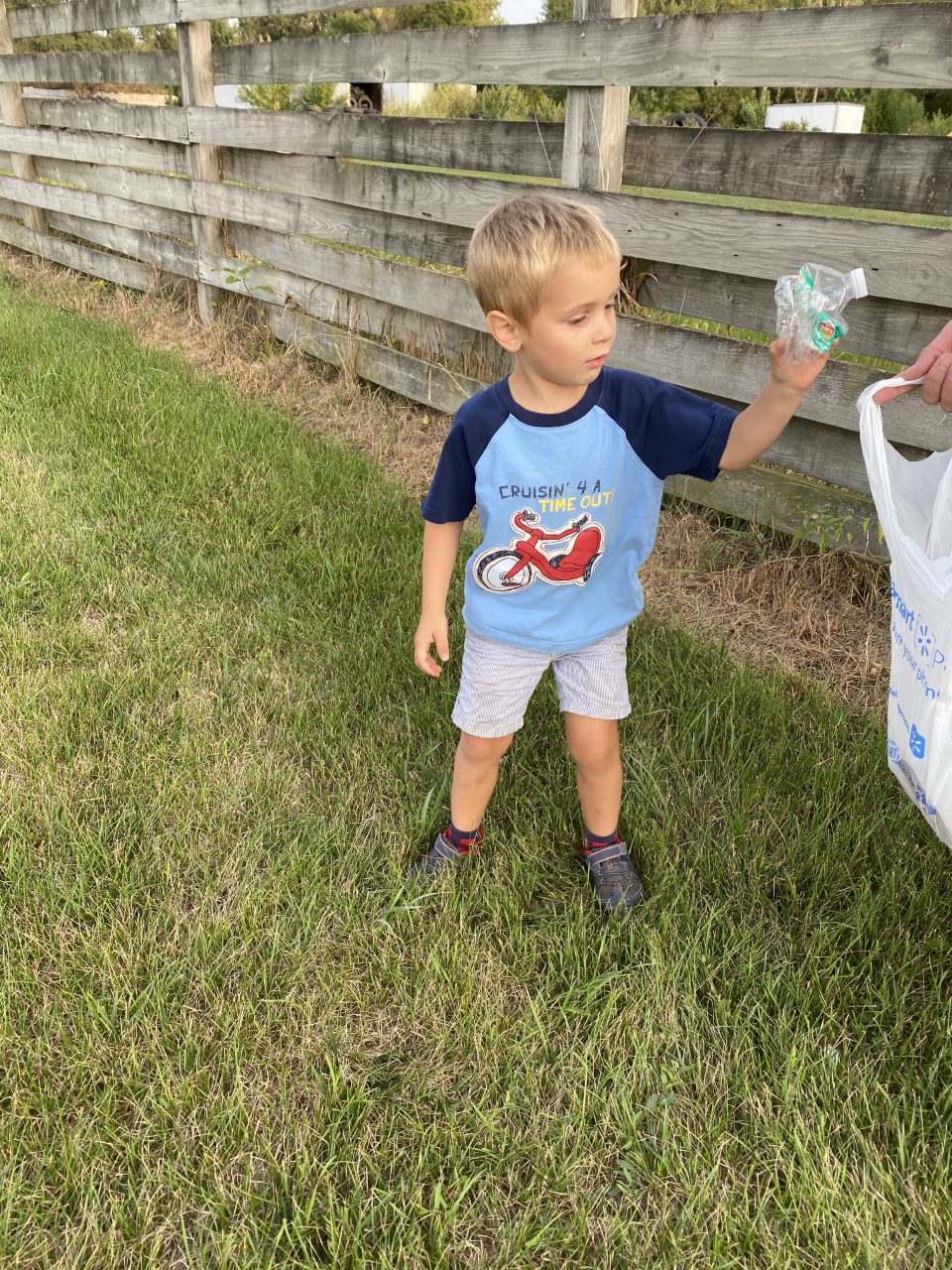 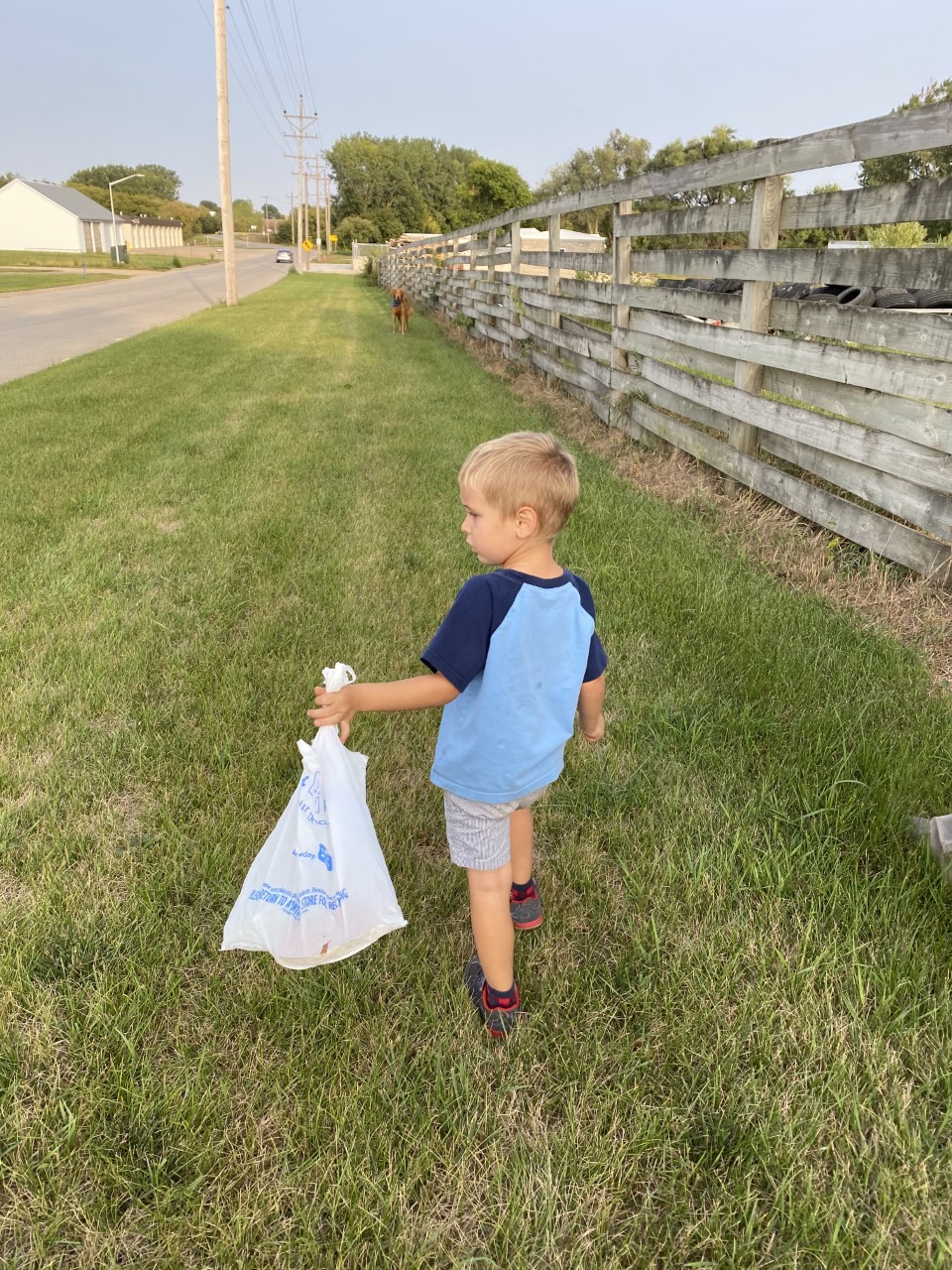 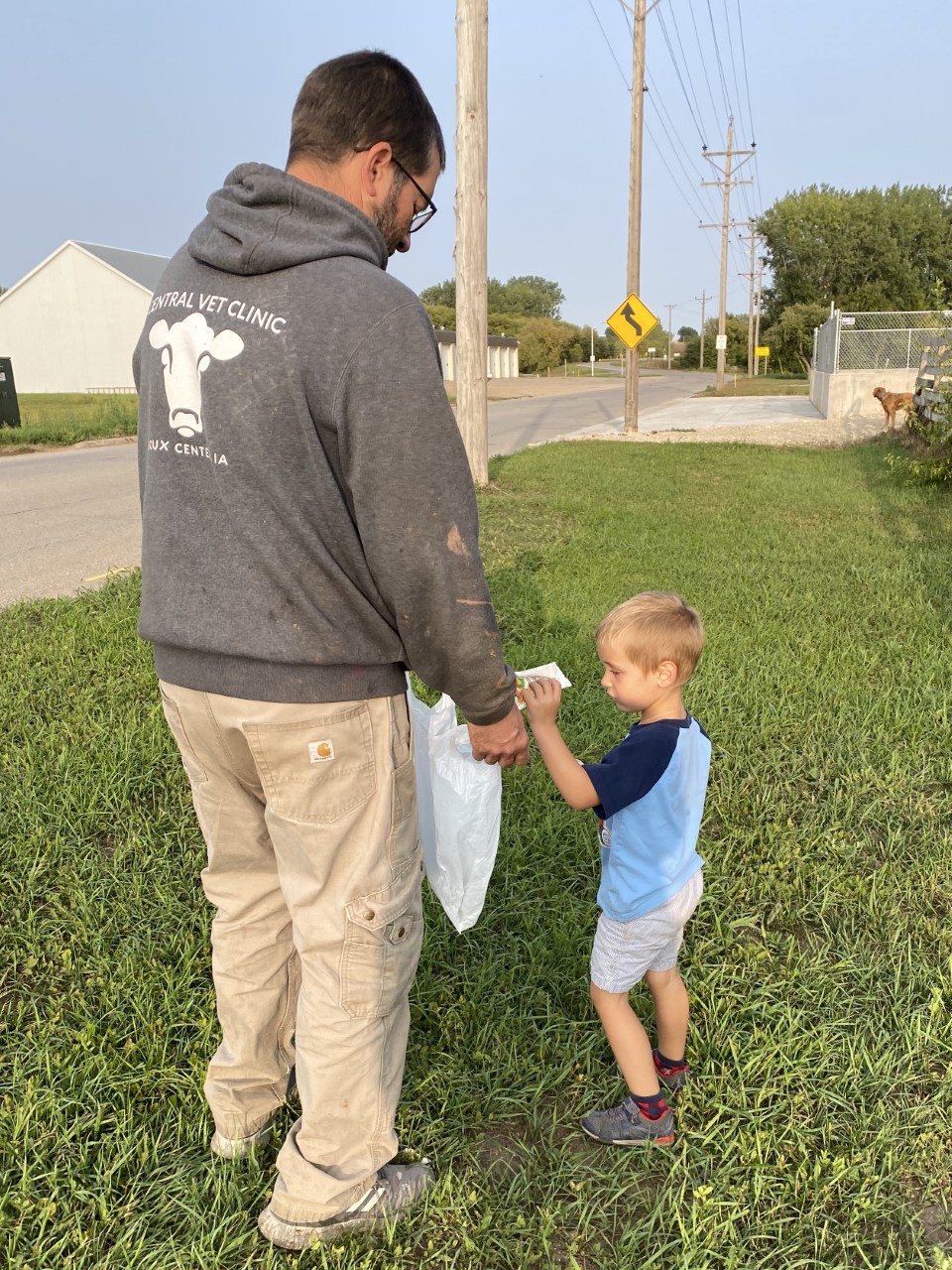 Callum
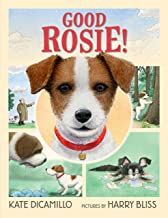 Callum chose the book
Brynlee
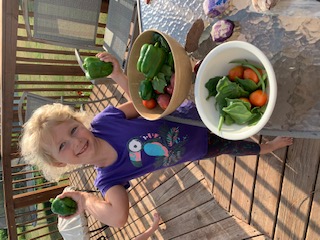 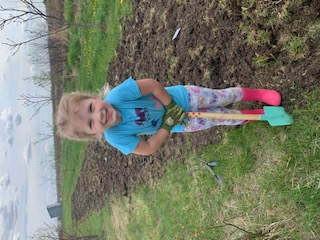 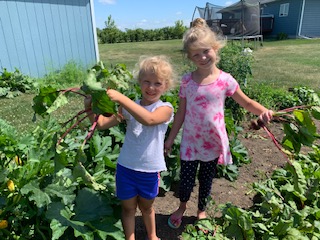 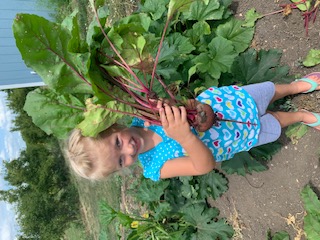 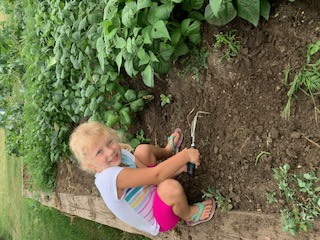 If You Plant a Seed by Kadir Nelson
Brynlee helped plant, grow, and harvest the family garden.
Brynlee
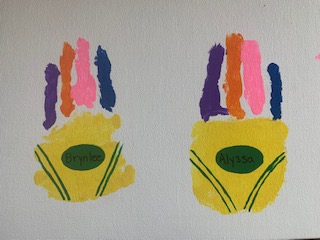 The Crayon Box That Talked by Shane Derolf

Brynlee made a handprint crayon box.
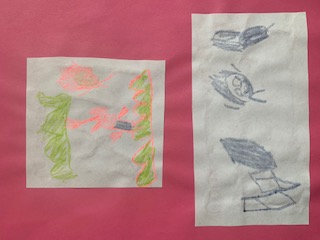 The Peace Book by Todd Parr

Peace is playing with my sister.
Peace is helping Mom clean.
Brynlee
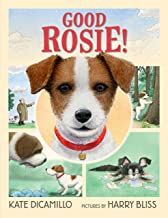 Brynlee chose the book
Alyssa
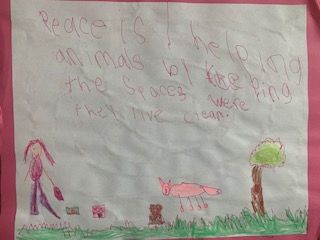 The Peace Book by Todd Parr
Peace is sharing. 
Peace is helping animals by keeping the space where they live clean.
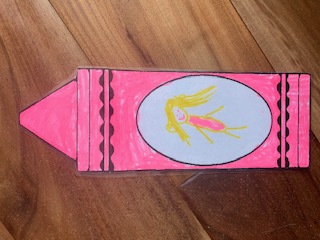 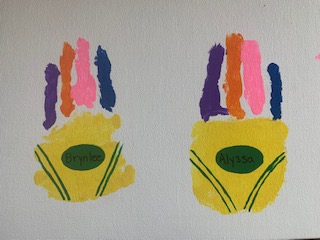 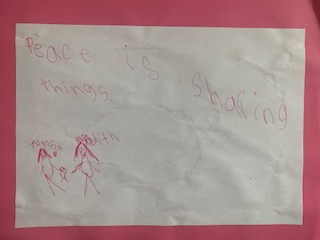 The Crayon Box That Talked 
by Shane Derolf
Alyssa made a handprint crayon box ad drew a picture of herself inside a crayon colored in her favorite color.
Alyssa
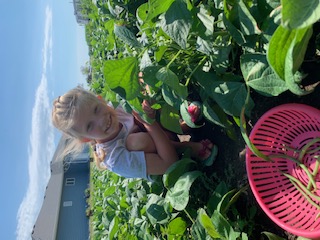 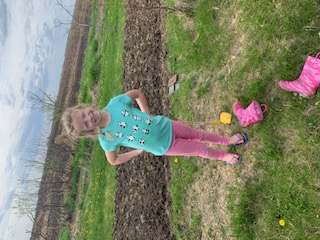 If You Plant a Seed by Kadir Nelson
The Curious Garden by Peter Brown
Alyssa helped plant, grow, harvest, freeze the produce from the family garden.
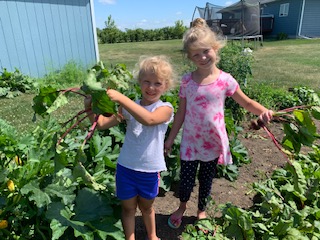 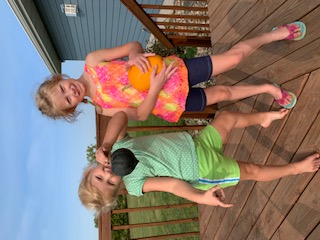 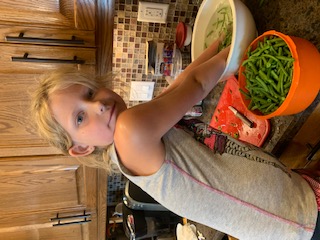 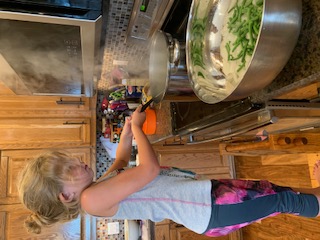 Alyssa
Alyssa chose the book
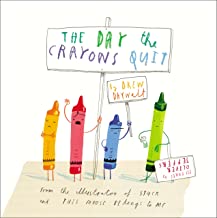 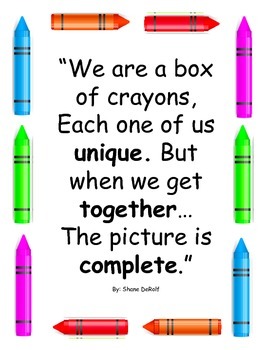